OECD iLibrary Аналитические и статистические данные: преимущества для российских пользователей
Берлинский Центр ОЭСР
Содержание
Что такое ОЭСР?
OECD iLibrary
Функции поиска и контент
Работа с БД
Форматы библиотеки
Возможности подписки
Преимущества для пользователей и библиотекарей
OECD iLibrary: наполнение
10 000 полнотекстовых публикаций 
35 наименований журналов
4 500 рабочих докладов 
30 интерактивных статистических баз данных, объединяющих около 5 миллиардов записей 
95 000 Excel-таблиц и графиков

Кроме того: материалы Международного энергетического агентства (МЭА) , Агентства по ядерной энергии (NEA), Центра развития ОЭСР, PISA (Программы международной оценки учащихся) и Международного транспортного форума (МТФ)
Тематическое наполнение
•	Торговля
•	Сельское хозяйство
Территориальное развитие
Предпринимательство
Промышленность и сфера услуг
•	Конкуренция
•	Экономический рост
Занятость
Образование
Здравоохранение
Миграция
Социальная политика
•Энергетика
• Охрана окружающей среды
• Рыболовство
• Модели устойчивого развития
www.oecd-ilibrary.org
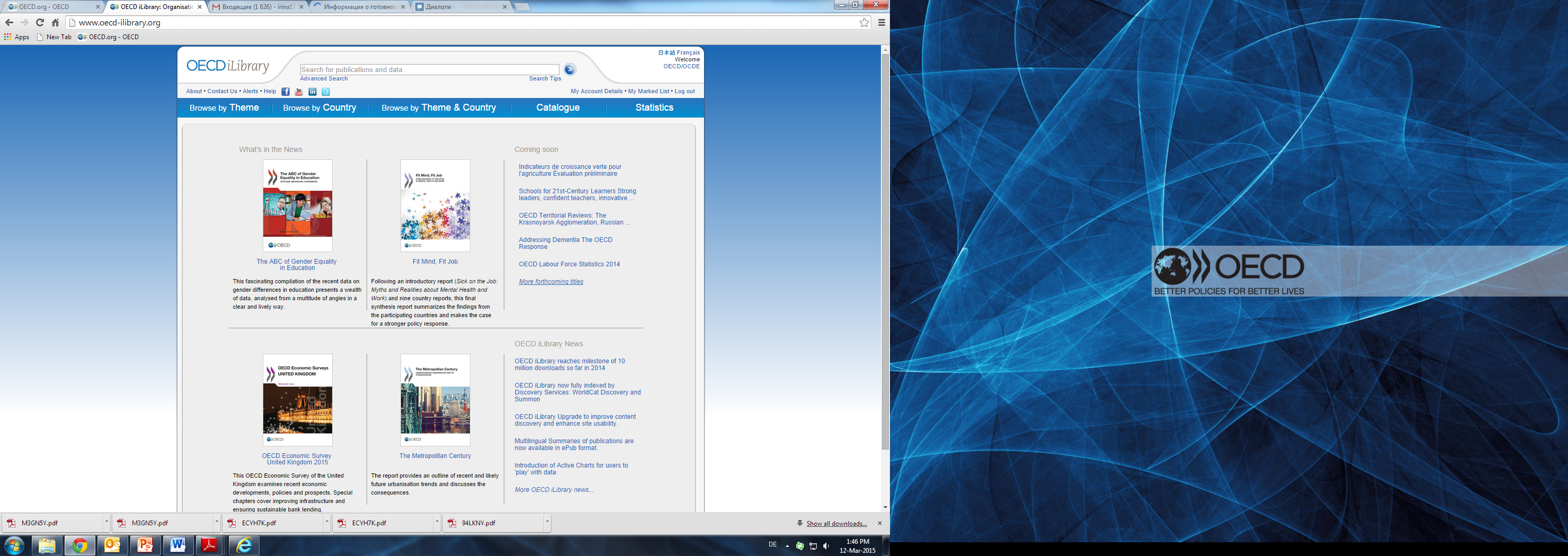 Поиск по теме
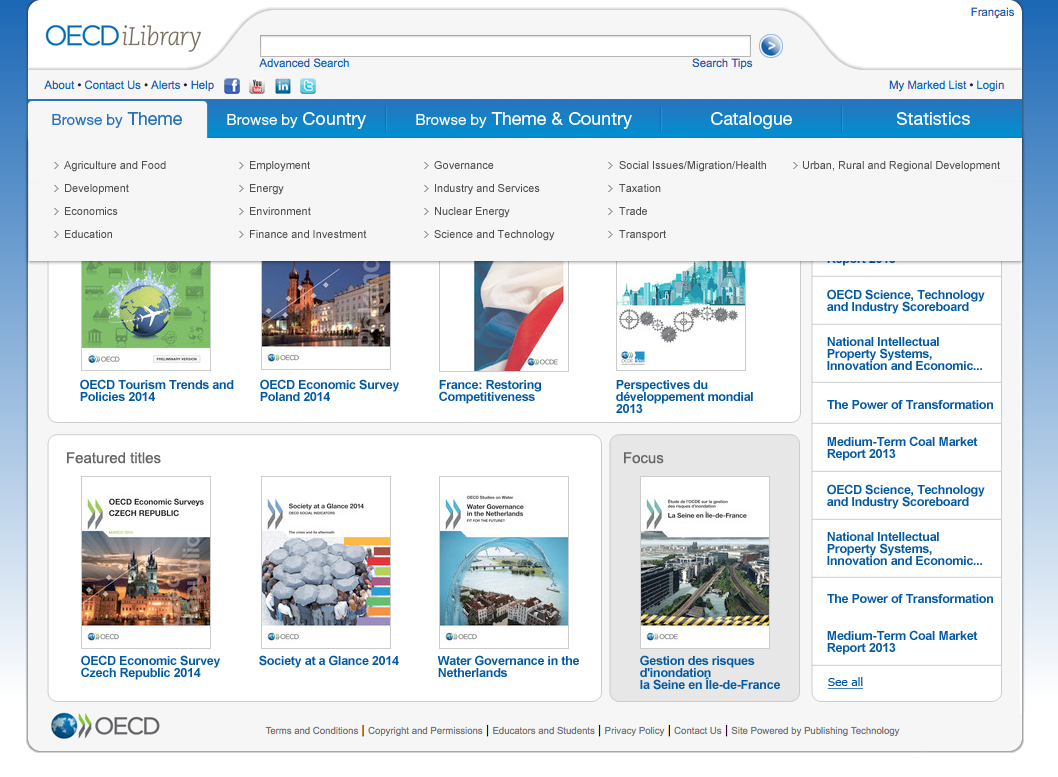 17 тематических коллекций с отдельными страницами

Books (PDF, ePub, Read)

Papers (PDF, ePub, Read)

Statistics (XLS, Data)
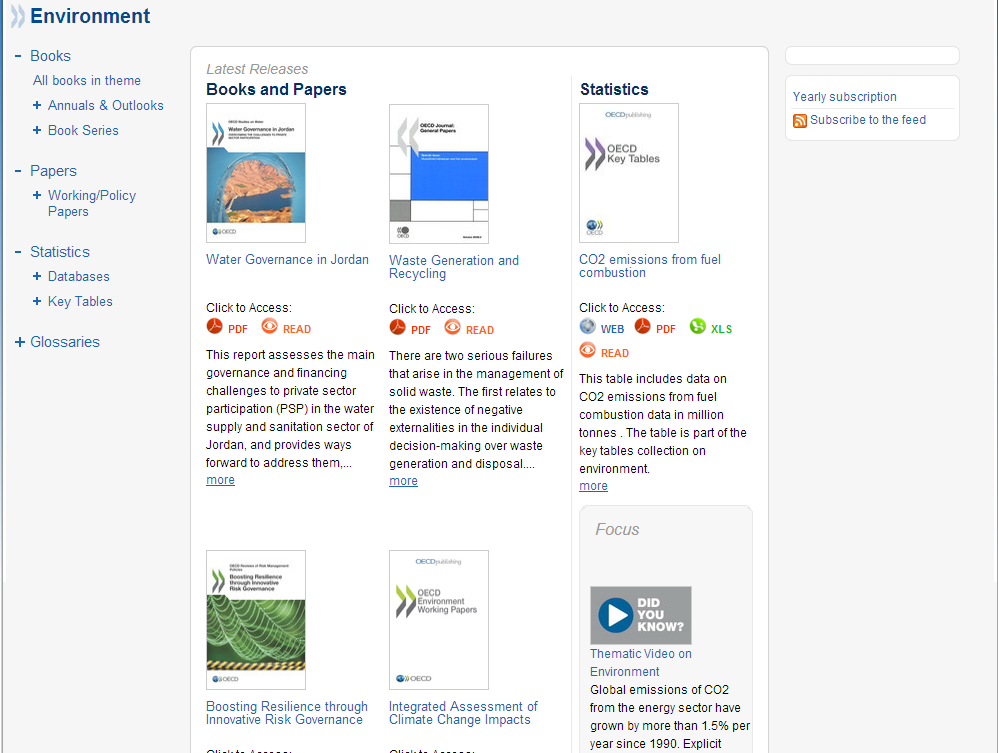 Поиск по странам
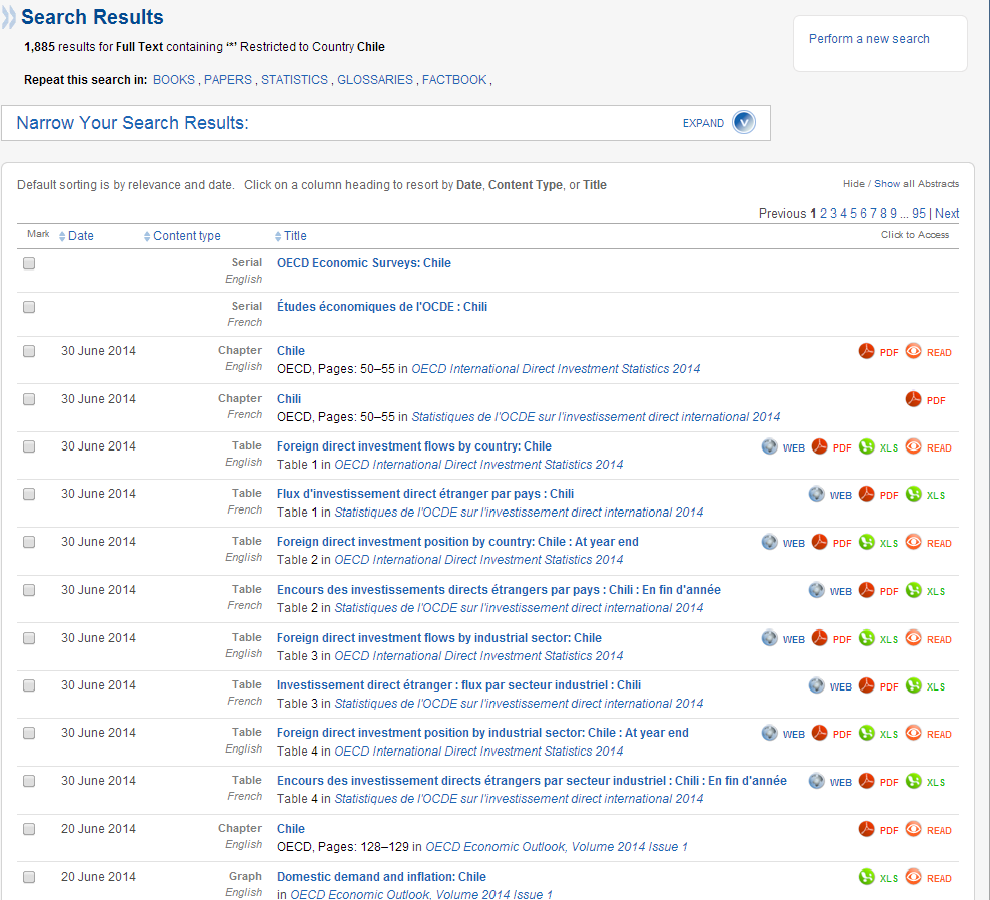 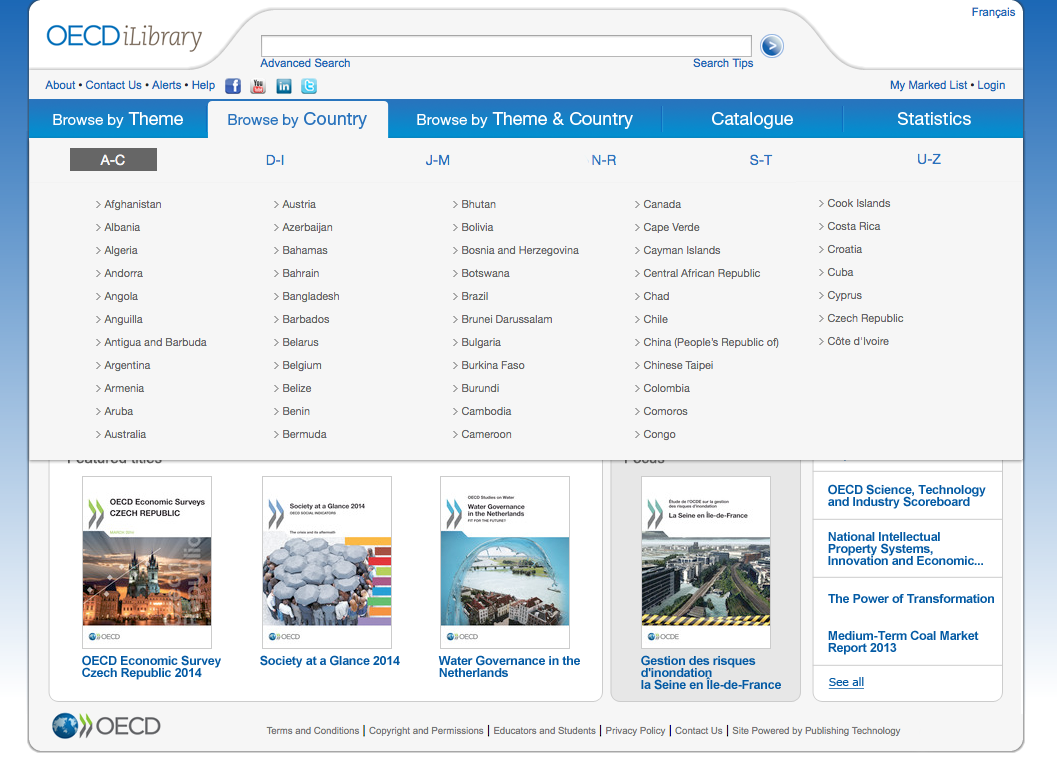 Доступ к отдельным элементам контента
Комбинация критериев поиска
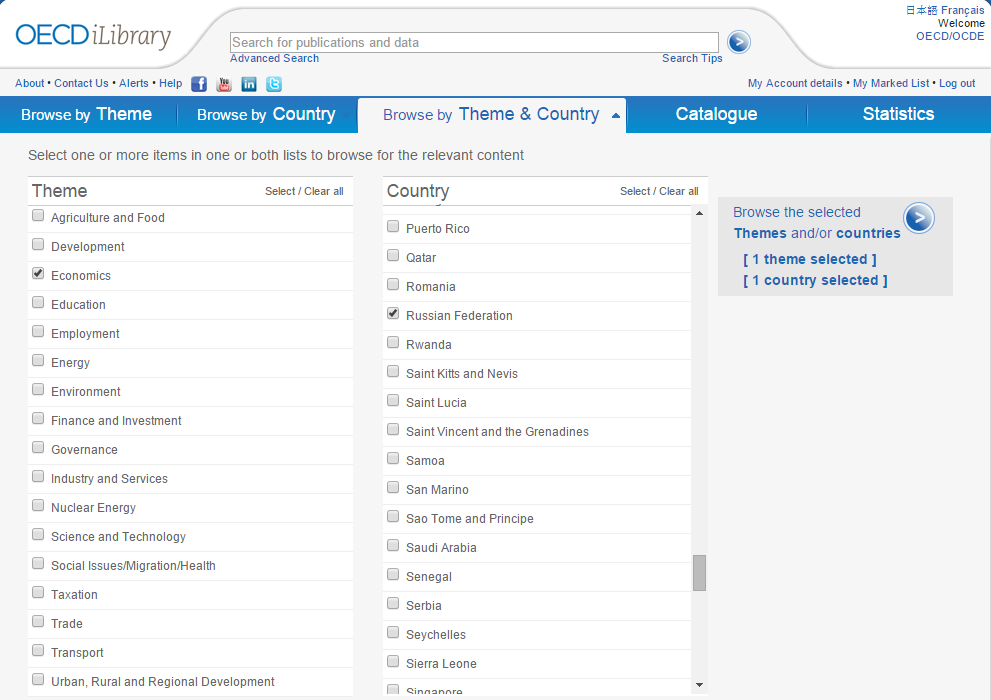 Поиск 
Страна + 
Тема
Результаты поиска
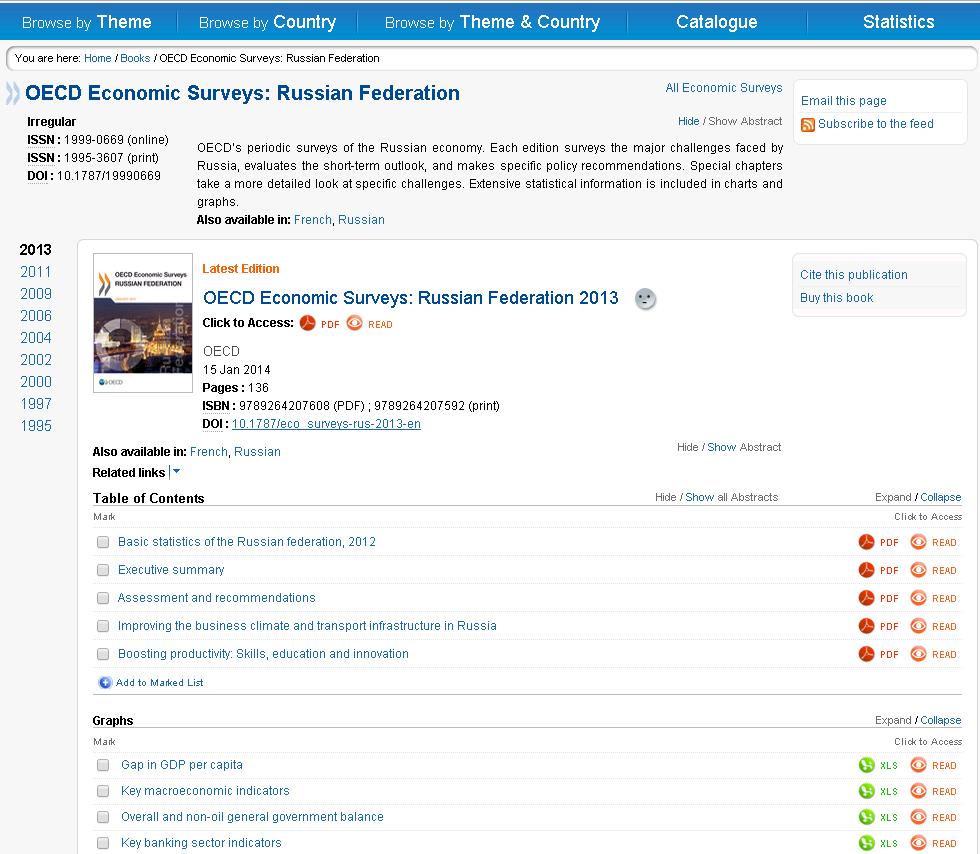 9
Расширенный поиск
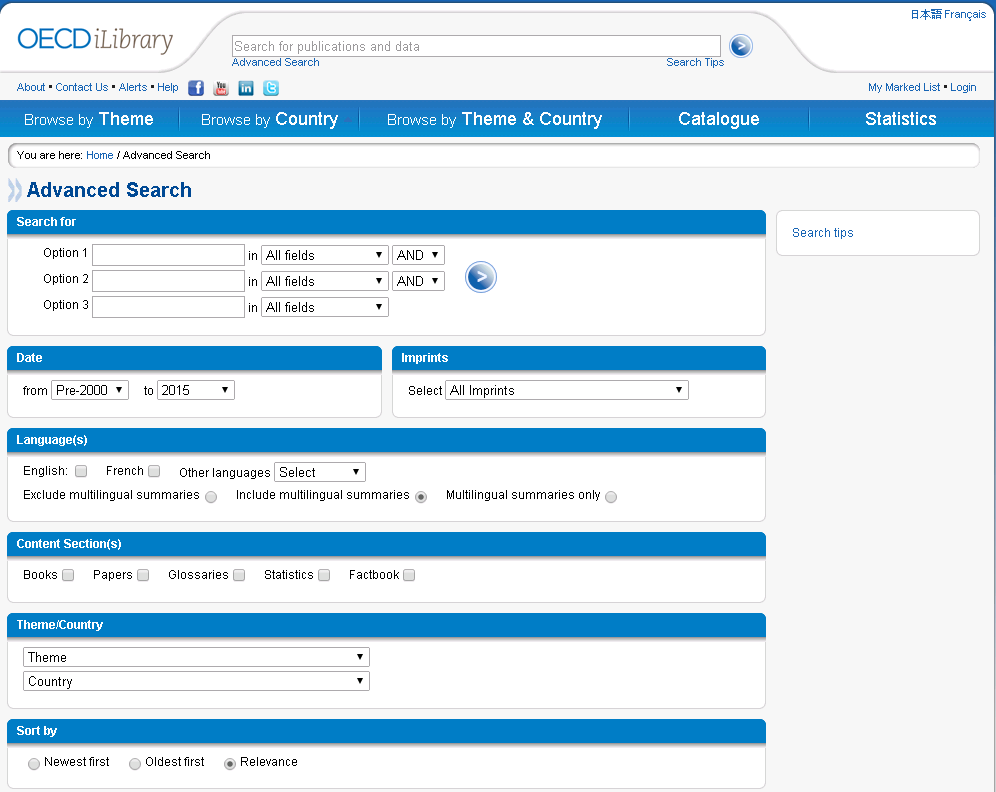 10
Результаты поиска
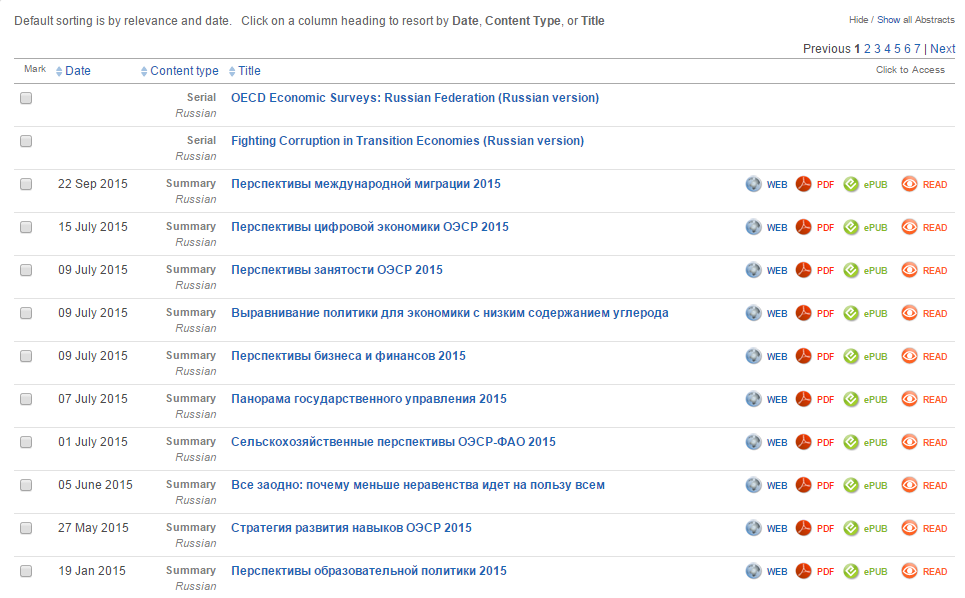 11
Работа со статистикой
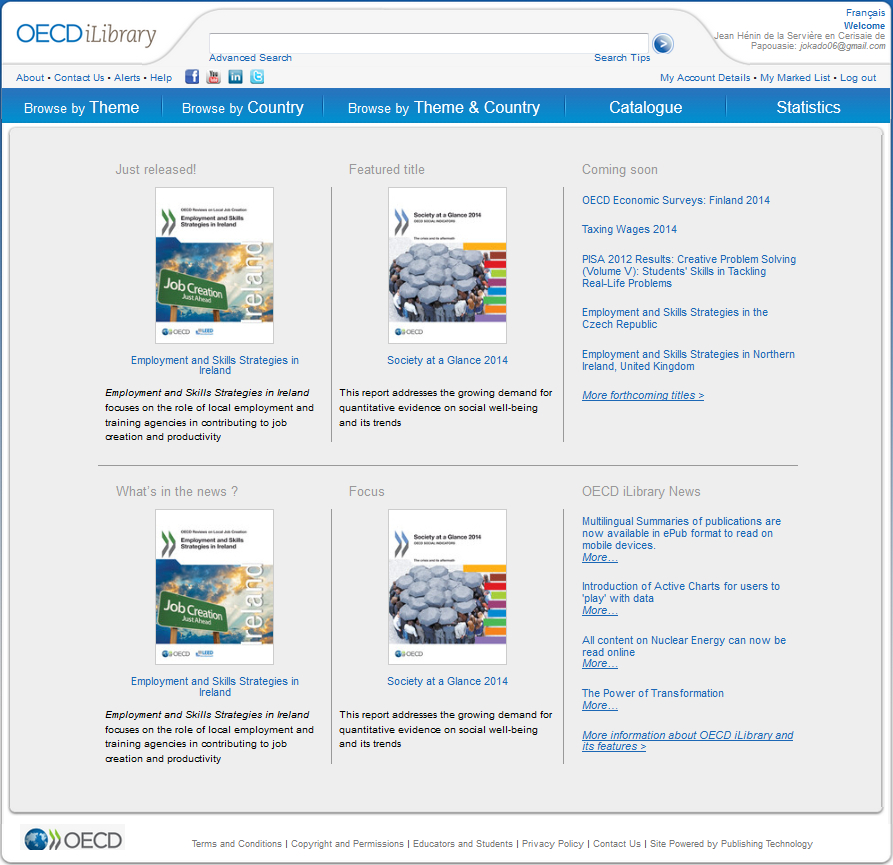 Доступ к статистическим данным
Базы данных
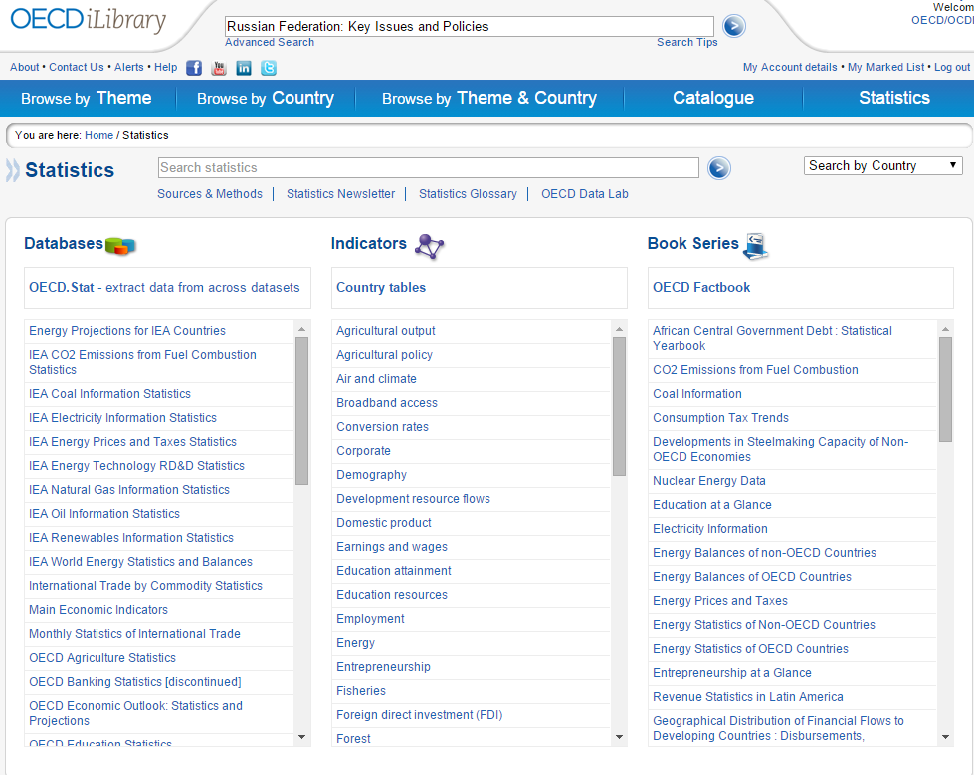 Book Series
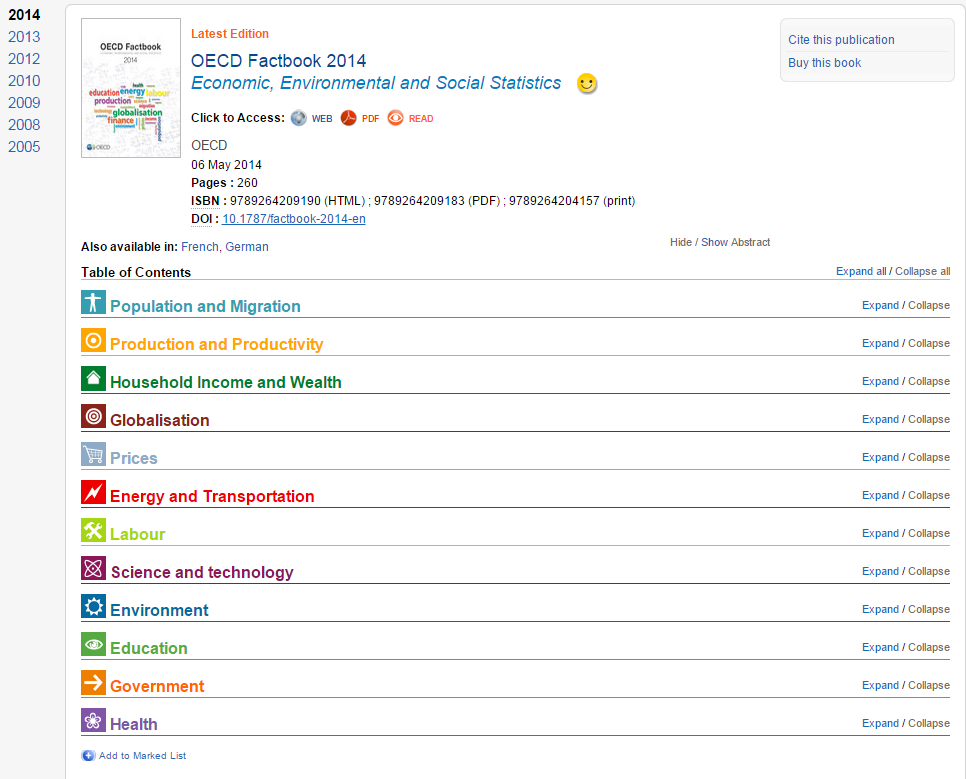 Book Series
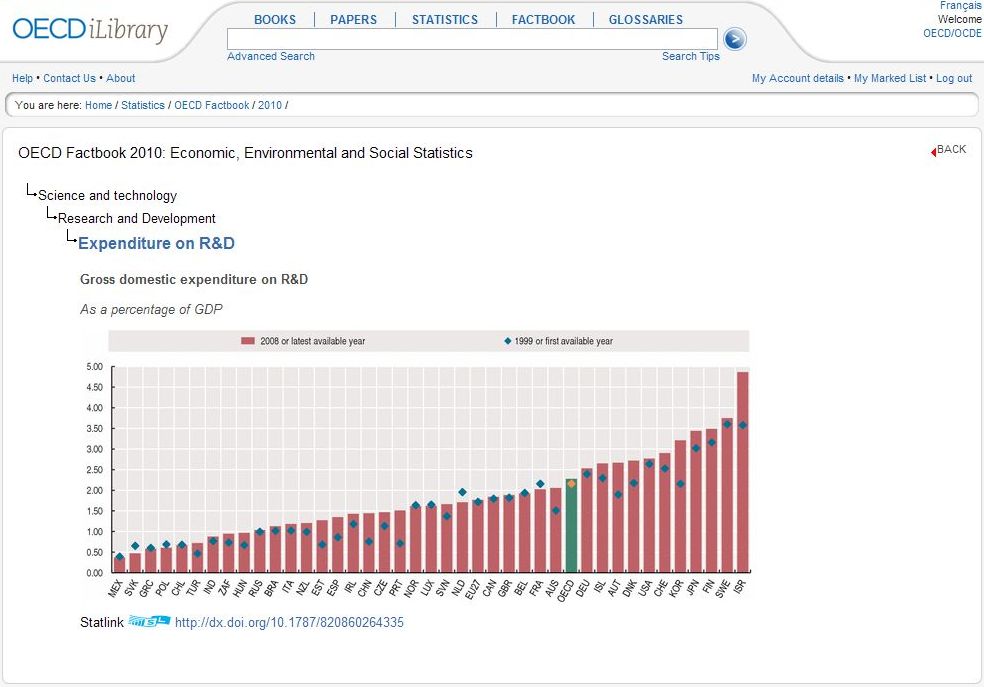 PDF
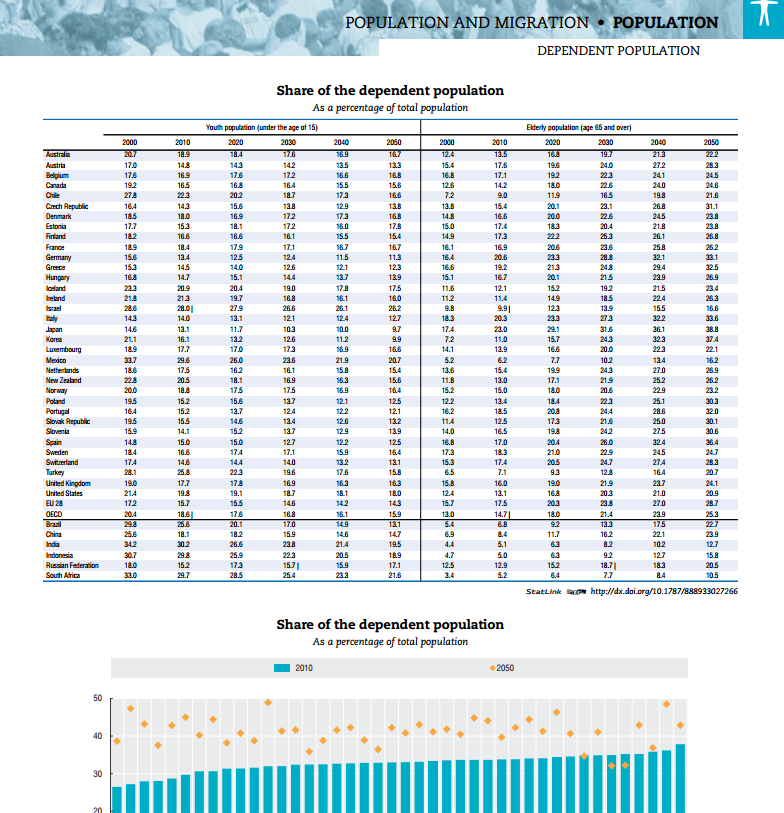 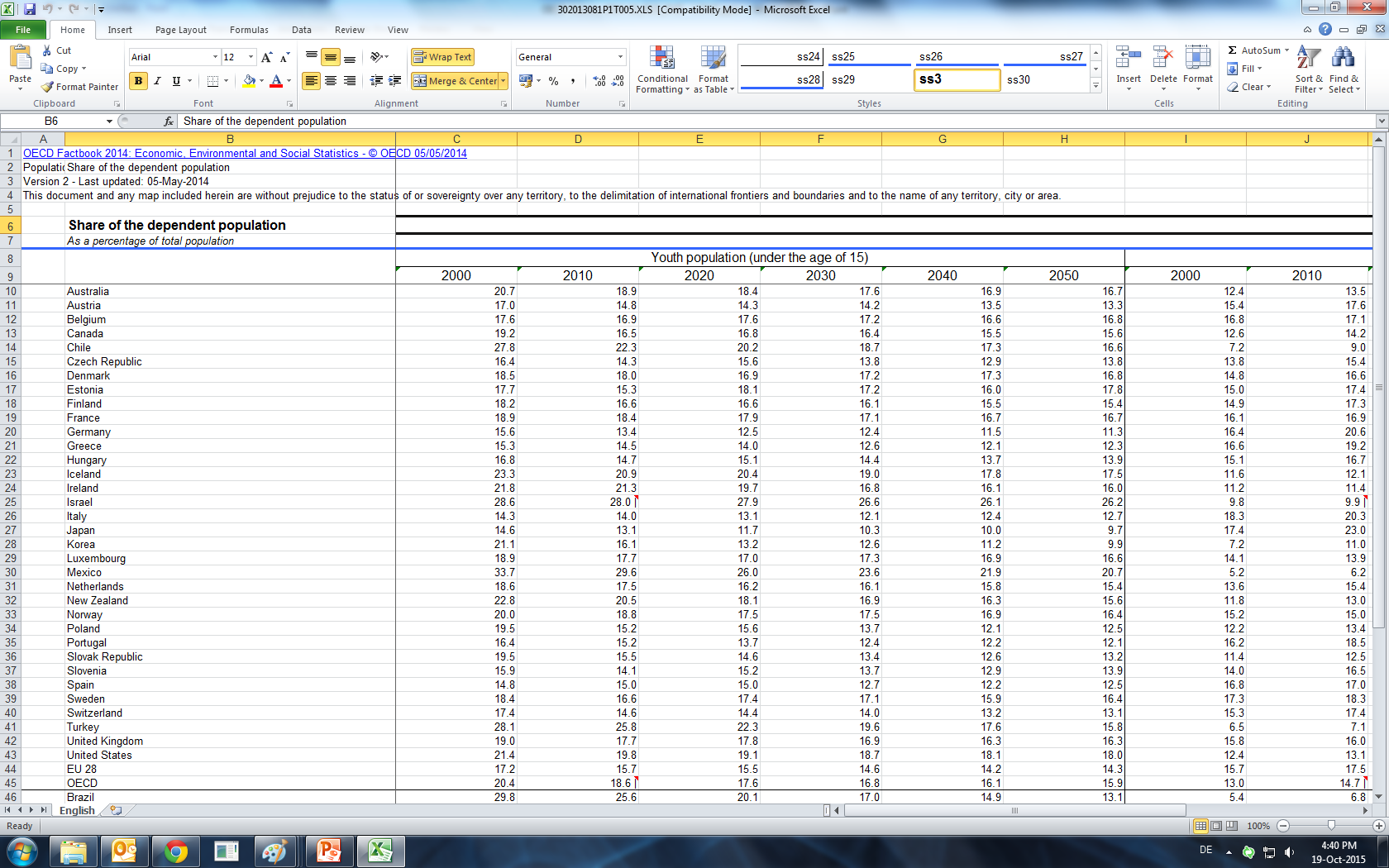 Indicators
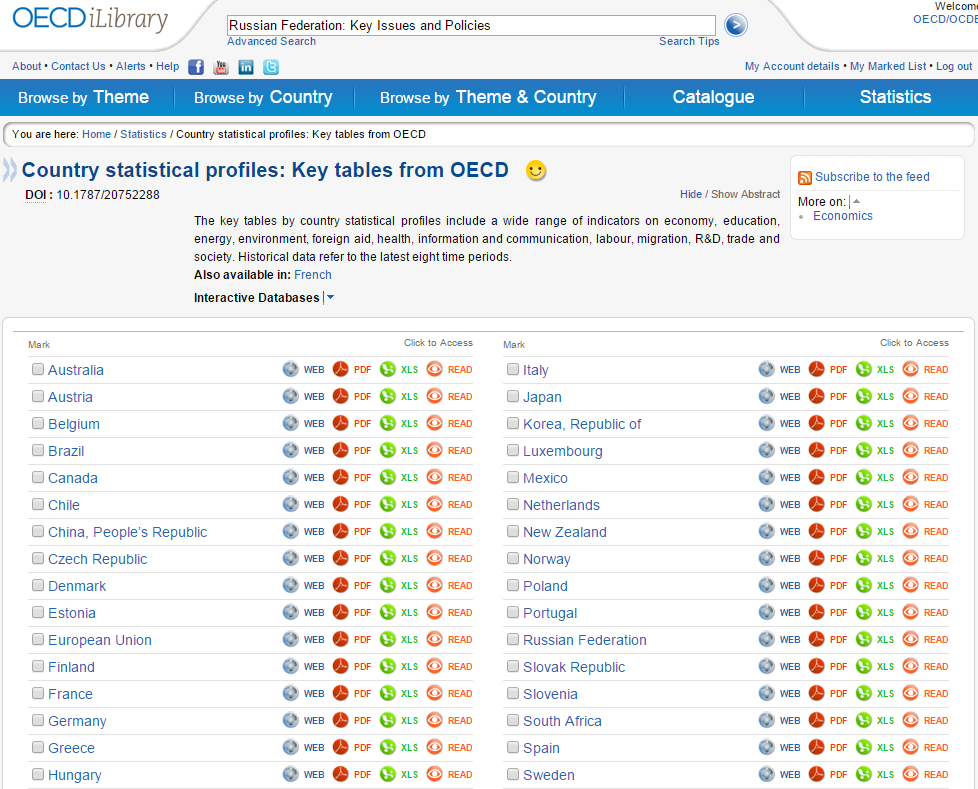 Indicators: функции
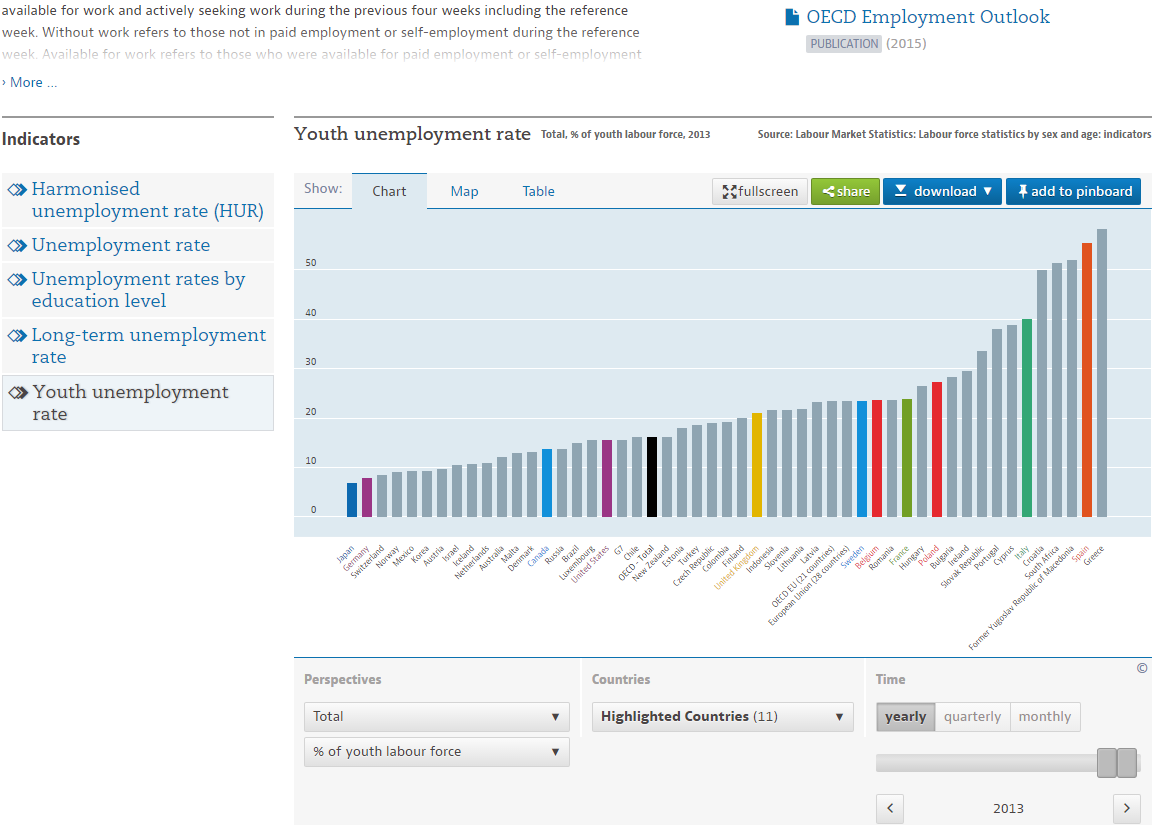 Indicators: функции
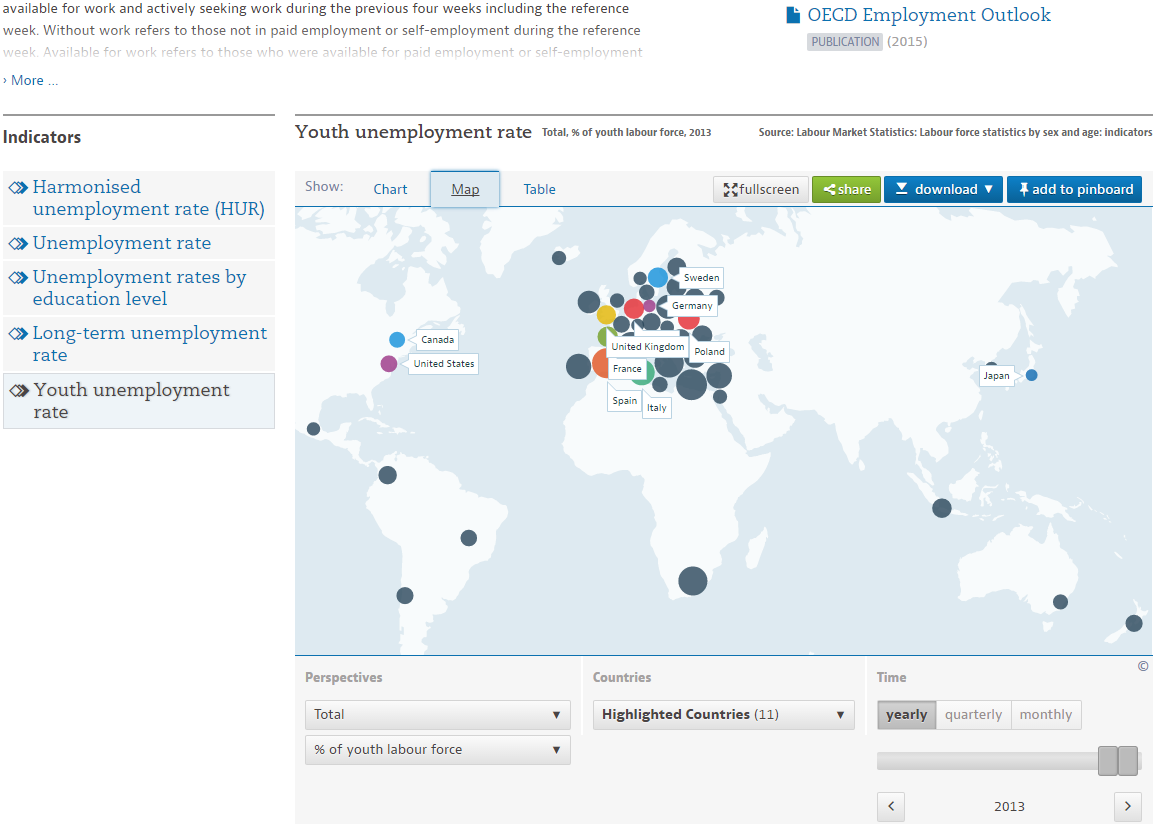 Indicators: функции
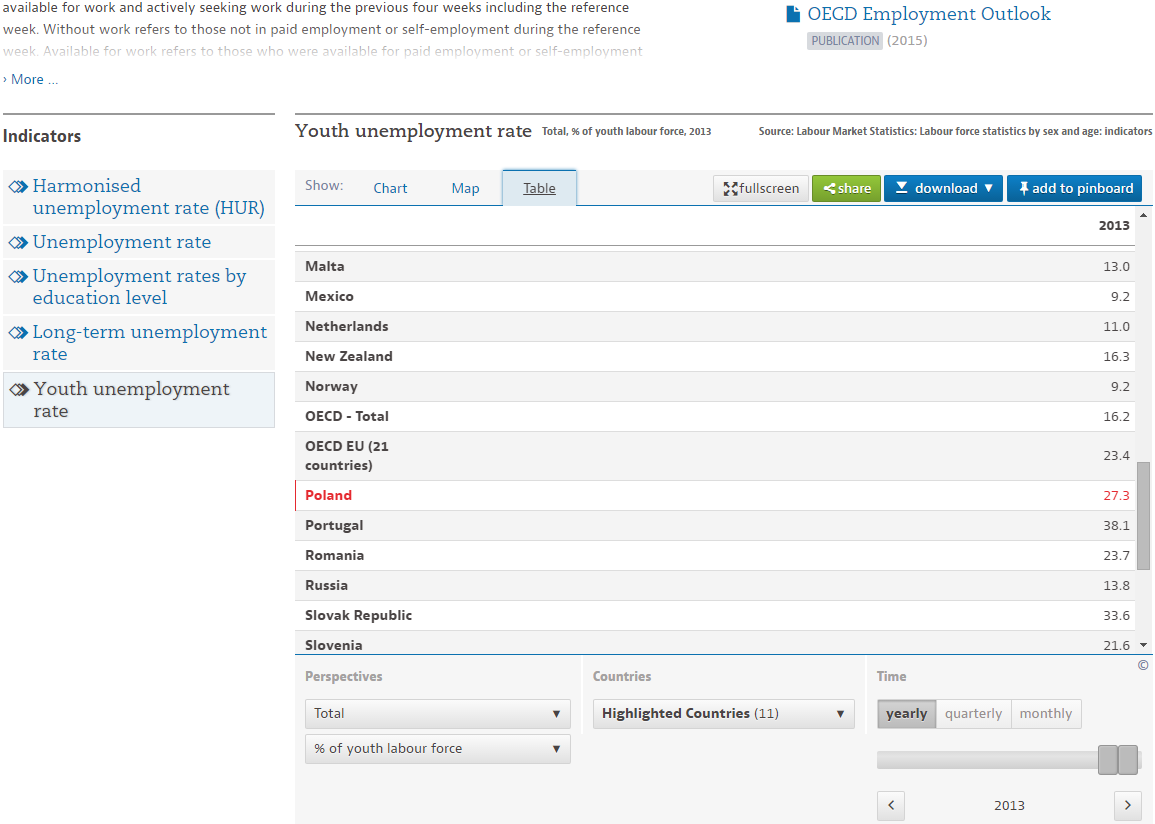 Базы данных
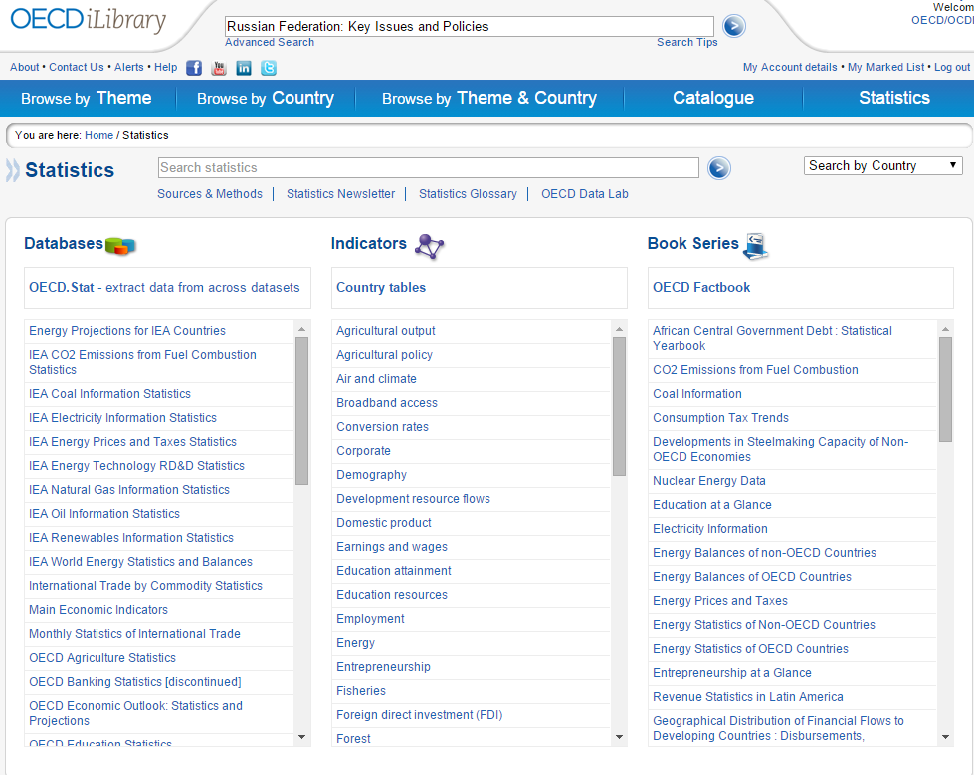 Поиск информации
Полнотекстовый поиск
Навигация по темам
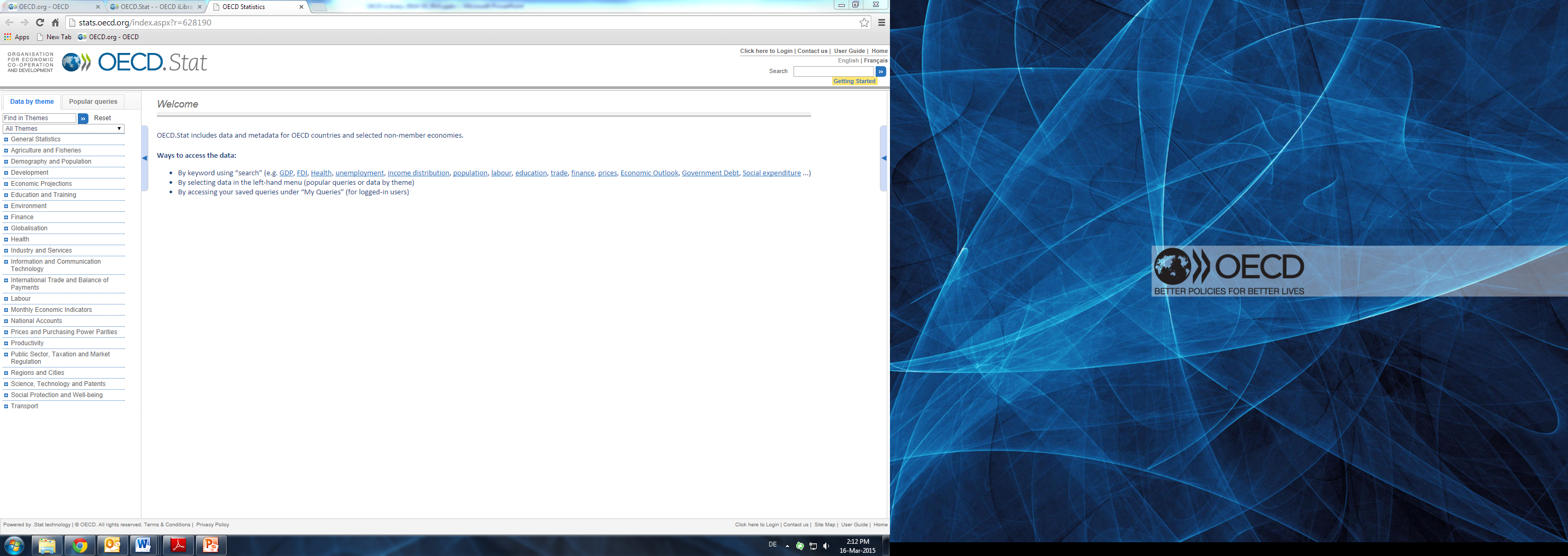 Выбор по темам
Метаданные
Работа с БД
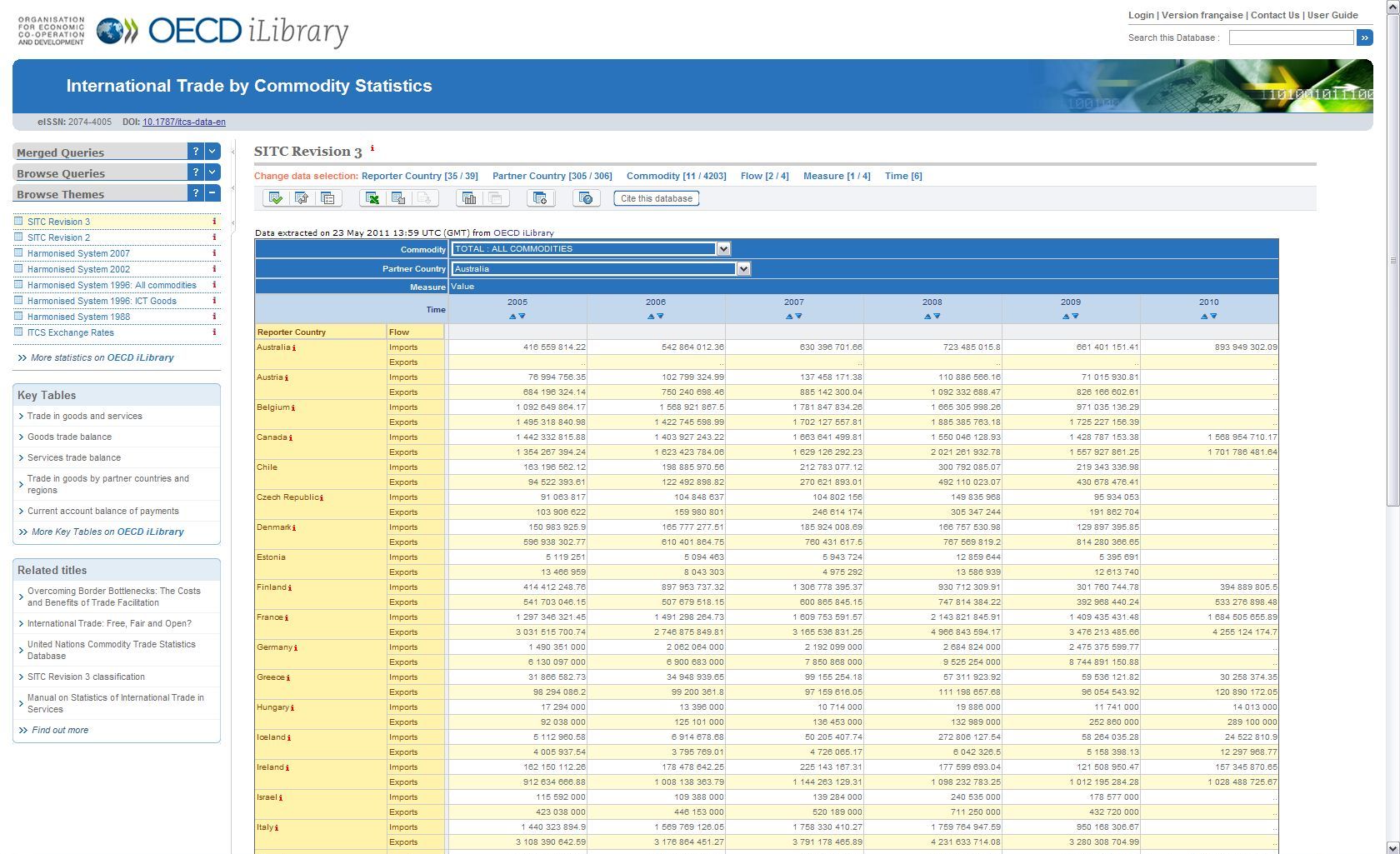 Функции
Работа с БД
Выбор различных форматов
Работа с БД
Графики
Работа с БД
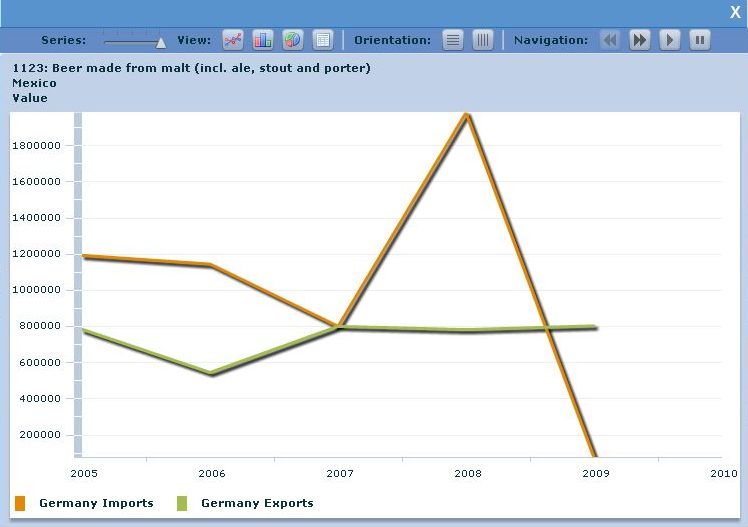 Работа с БД
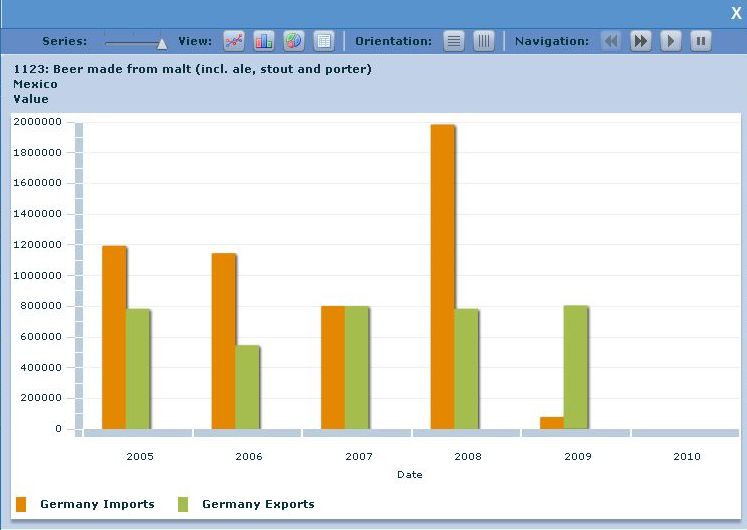 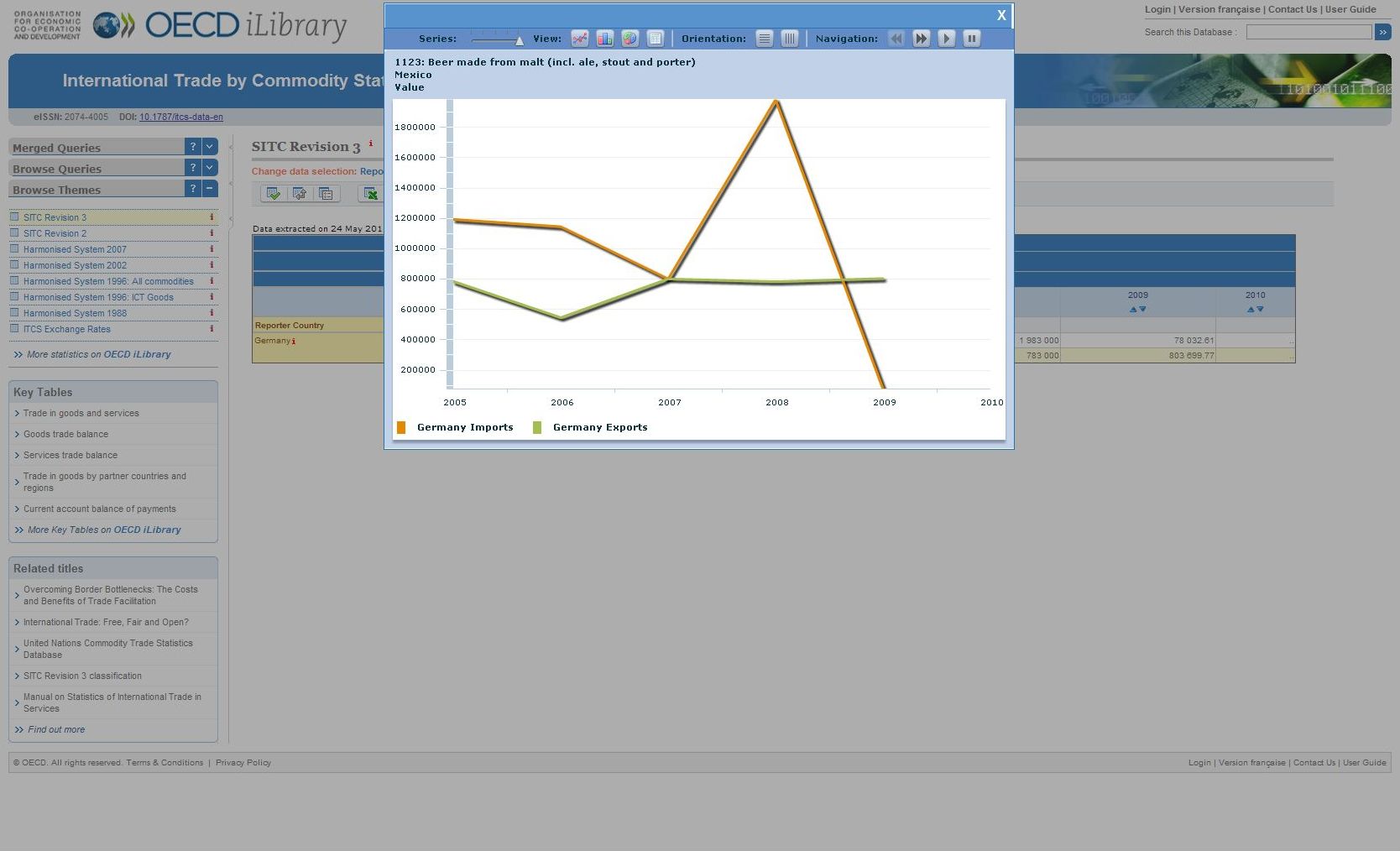 Работа с БД
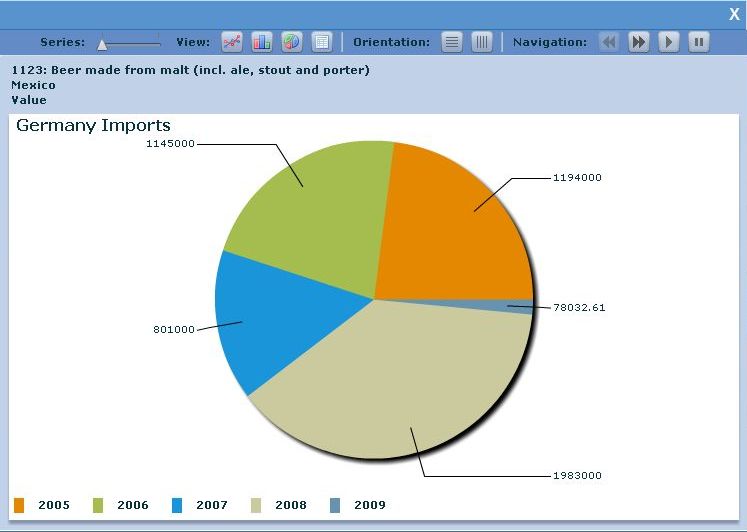 Работа с БД
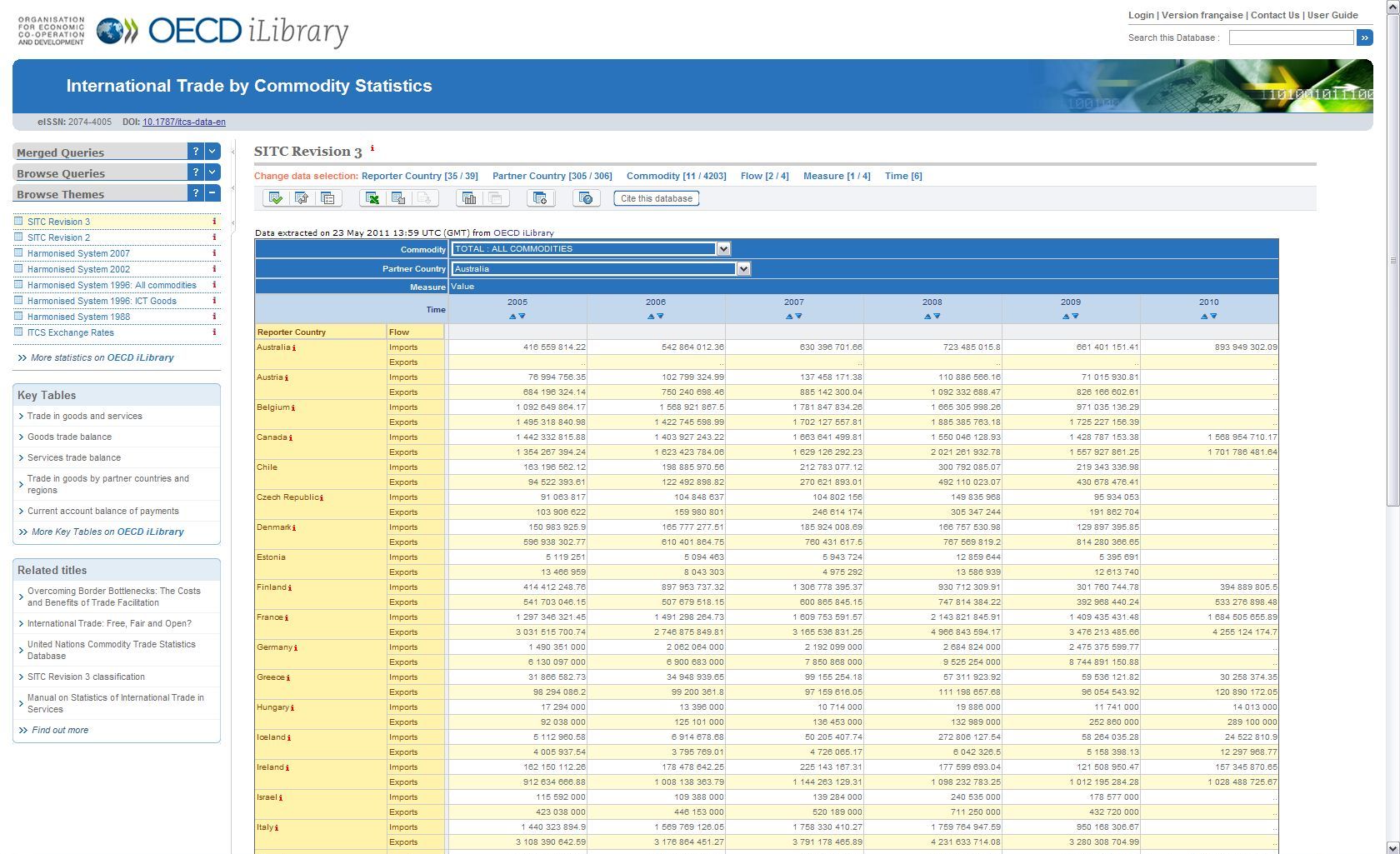 Сохранение таблиц
Работа с БД
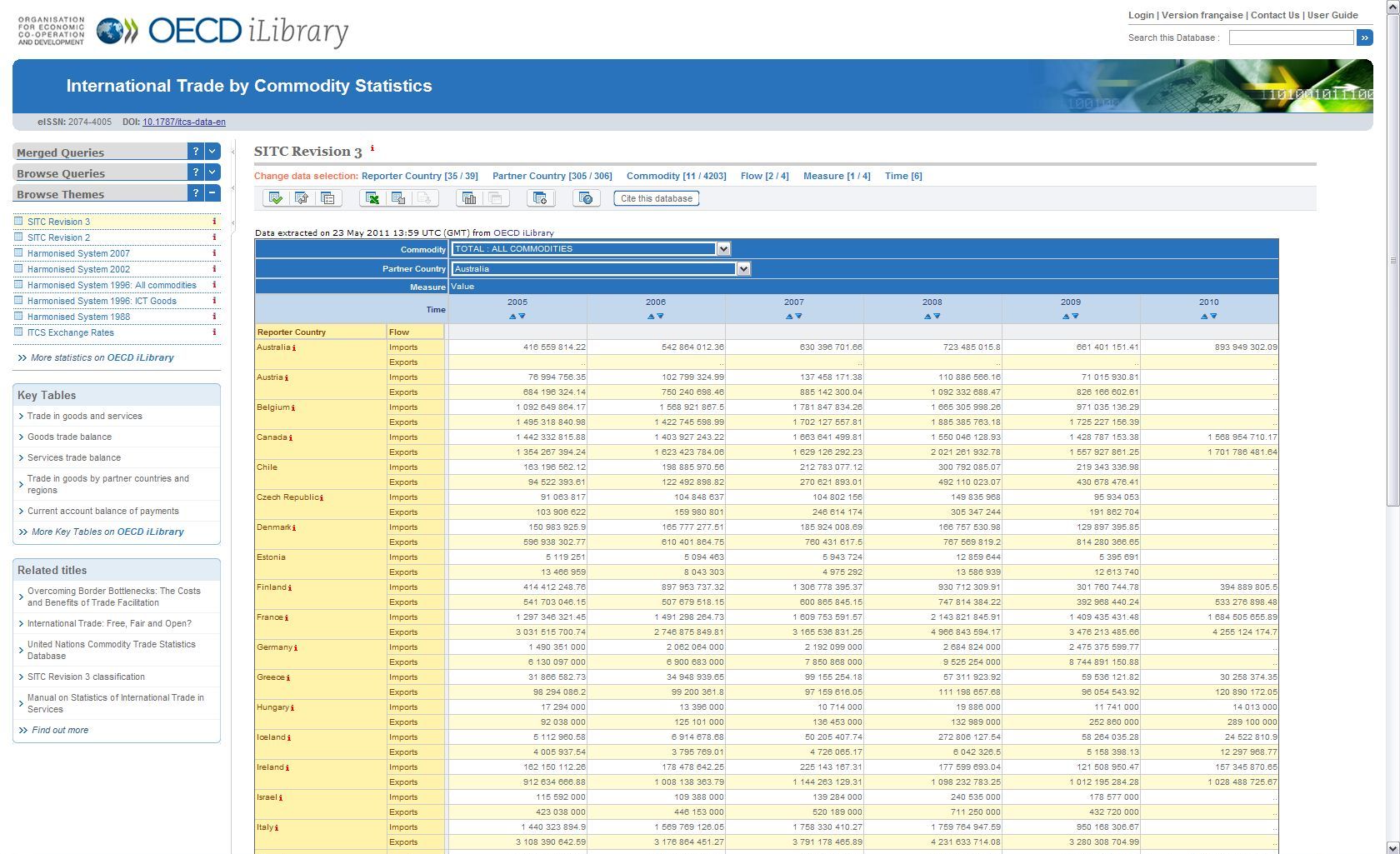 Цитирование
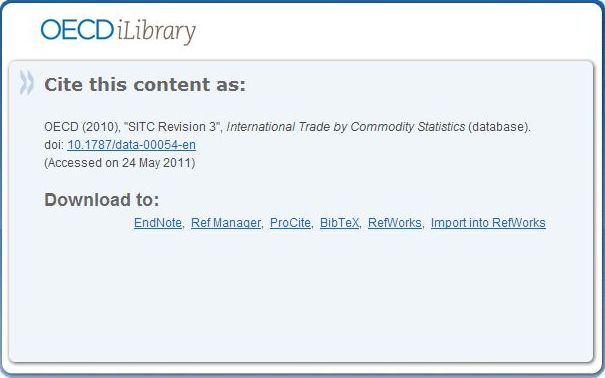 Работа с БД
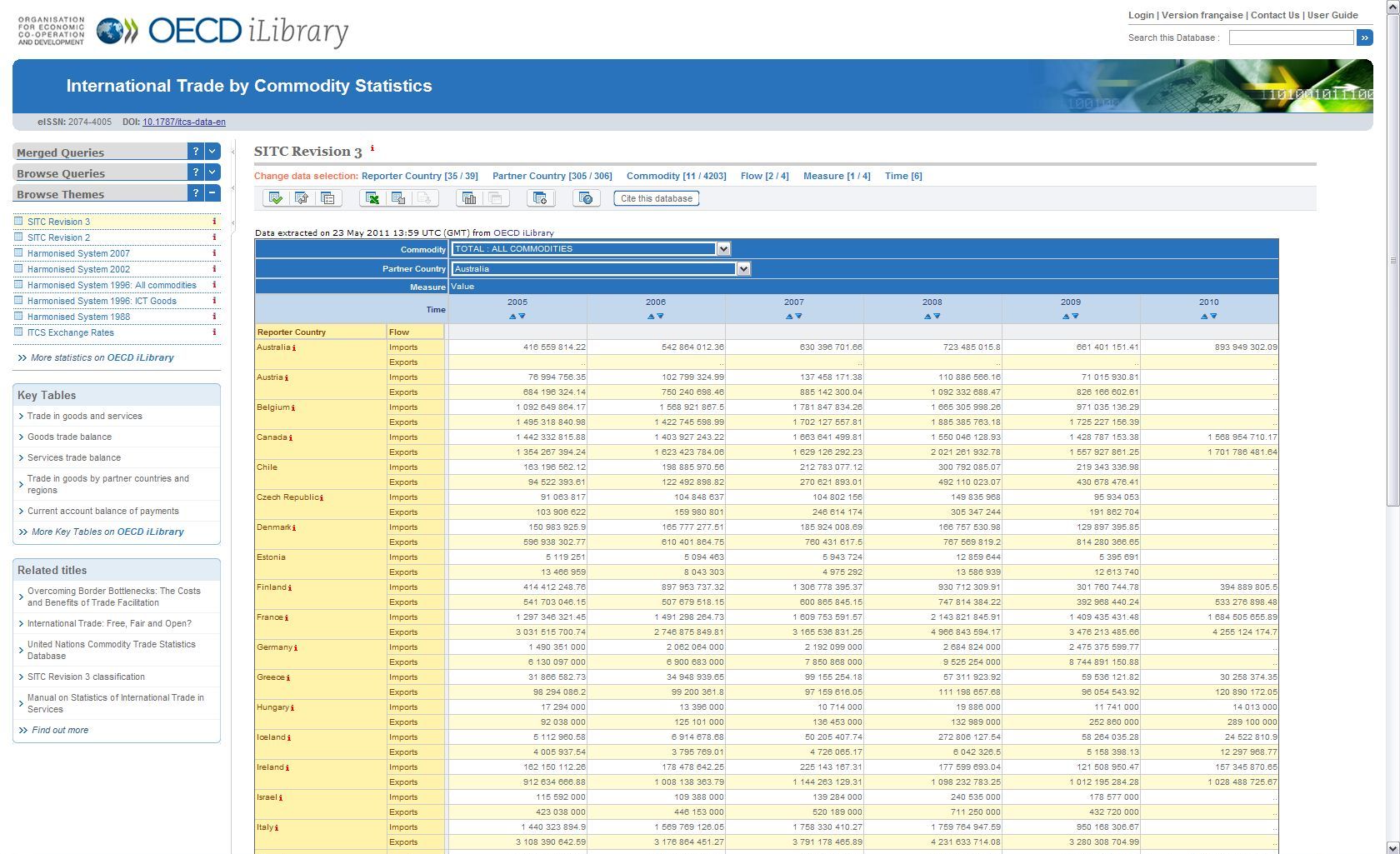 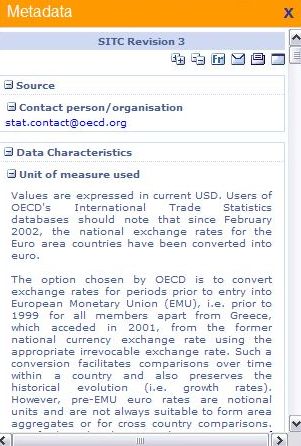 Метаданные
Работа с БД
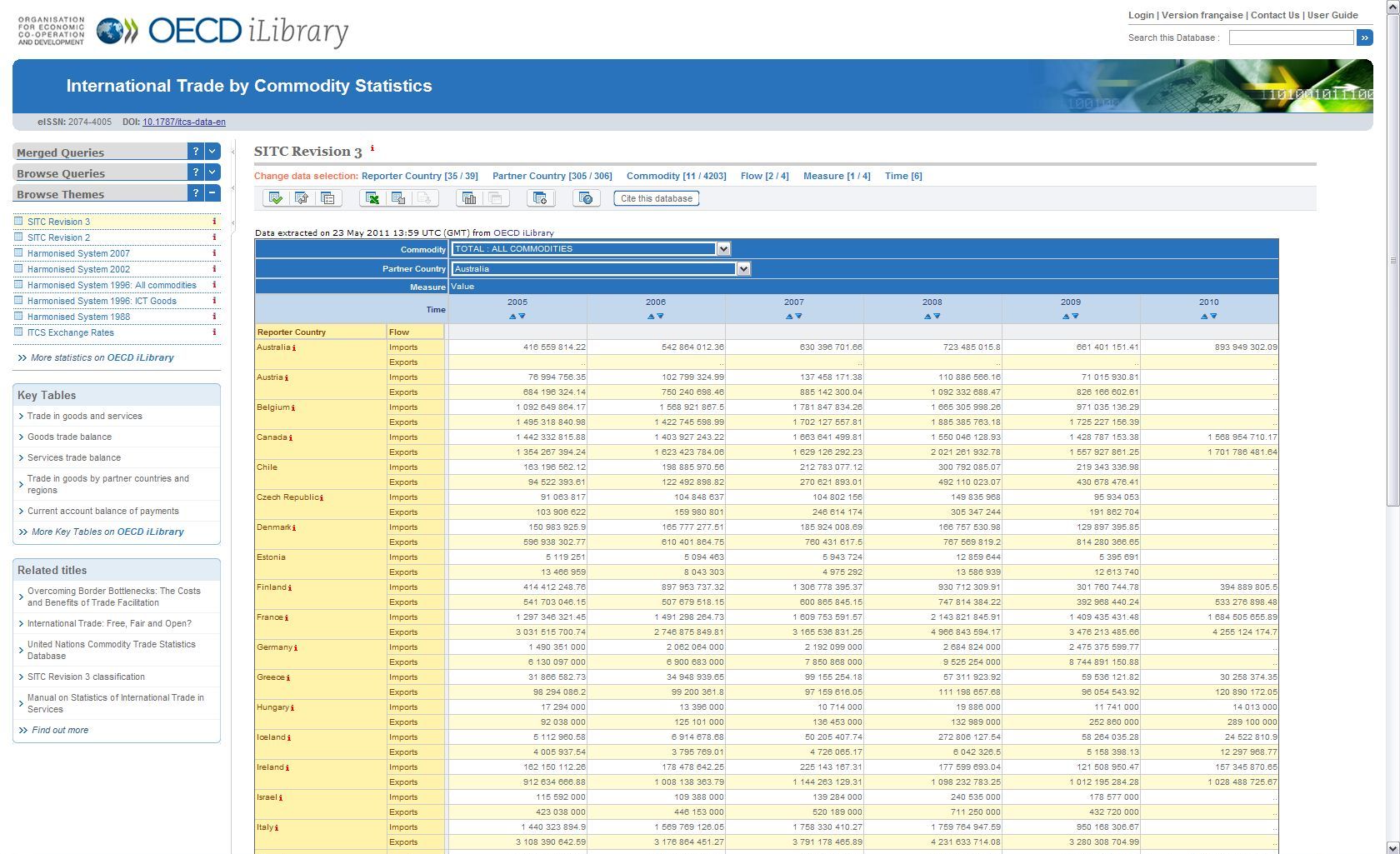 Готовые публикации
Преимущества OECD iLibrary…
Возможность прямого сравнения стран и использования положительного международного опыта для национальной практики
Выявление новых экономических и социальных тенденции, оценка рынков и предпринимательских рынков
Использование авторитетного источника информации и надежных данных для исследователей
Сокращение затрат времени на выбор и заказ публикаций для библиотек
… для пользователей
Использование всех существующих форматов (PDF, WEB, XLS, DATA, ePUB, READ), резюме докладов в форматах PDF и ePUB, в том числе для мобильных устройств
Наличие уникальной функции StatLink, с помощью которой можно загружать представленные в текстовых изданиях графики и таблицы в формате XLS
Использование постоянных URL-адресов, позволяющих надёжно сохранять закладки
Наличие индекса DOI (Идентификатор цифрового объекта), возможность поиска по отдельным главам докладов, таблицам и т.д.
Встроенная функция оформления библиографических ссылок на информационные ресурсы: удобное цитирование
… для библиотекарей
Права по управлению учётной записью и внесению изменений в перечень IP-адресов организации (удаление и добавление новых IP-адресов)
Статистика использования электронных ресурсов в соответствии с международным стандартом COUNTER
Метаданные в международном формате MARC 21
Индексация метаданных через сервисы EBSCO EDS, Ex Libris Primo, ProQuest Summon, OCLC WorldCat, поиск публикаций  через  Summon Discovery Service
Подписчики OECD iLibrary
Российская академия народного хозяйства и государственной службы при Президенте РФ (РАНХиГС)
Московский государственный институт международных отношений (МГИМО)
Санкт-Петербургский государственный университет (СПбГУ)
Санкт-Петербургский государственный университет экономики и финансов (ФИНЭК)
Министерство финансов РФ
Лукойл
Российская национальная библиотека, Москва
Научно-исследовательский финансовый институт (НИФИ)
Аналитический Центр при Правительстве РФ
Внешэкономбанк
Центральный Банк РФ
Подписка на OECD iLibrary
Комплексный пакет 
„OECD Books, Papers and Statistics”
охватывает доступ ко всем изданиям и полной статистике Организации, включая:
	- монографии, сериальные издания
	- журнальные коллекции
	- рабочие доклады
	- статистические базы данных
Подписка на OECD iLibrary
Подписка на отдельные элементы
„OECD Books and Papers” (полное собрание электронных версий книг, журналов, рабочих докладов)
„OECD Statistics“ (статистические базы данных ОЭСР)
„IEA Statistics“ (статистические базы данных МЭА)

Тематические коллекции

Возможность бесплатного пробного доступа
Новостная рассылка
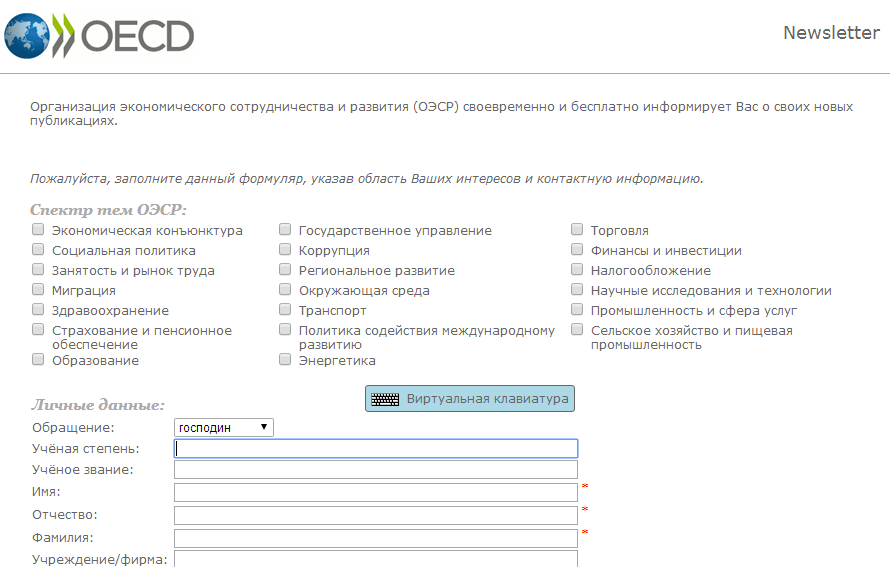 www.OECD-iLibrary.org

Ирина Харук
Marketing Assistent
Irina.KHARUK@oecd.org
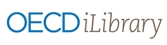